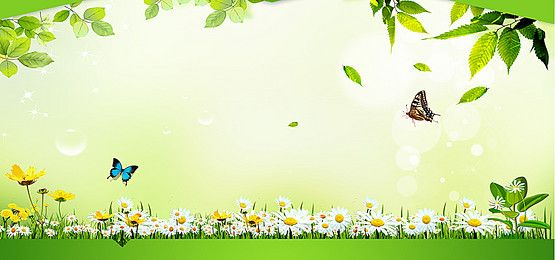 ACOLLIDES
Setmana del 6-10 maig
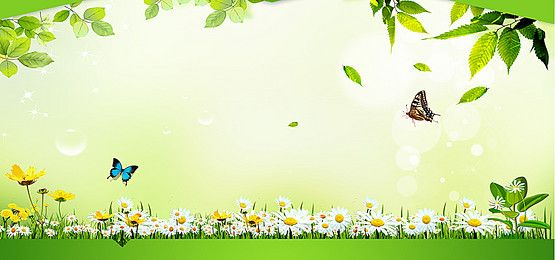 DILLUNS
Observem la natura
El mes de maig és el mes de les flors, de la bellesa, de l’harmonia, de l’alegria.
Anem a la natura?
Som observadors?Ens adonem de tot el que ens envolta ?
Ens admirem dels colors?
Sentim les aromes de la gespa fresca, de les flors?
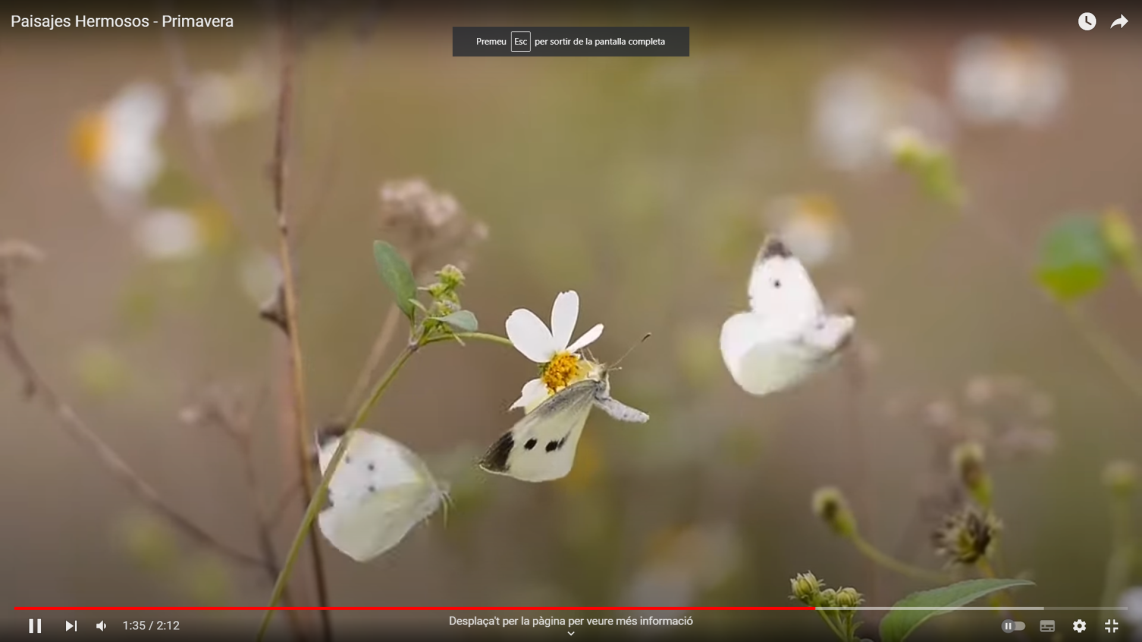 Deixa’t portar per les imatges, 
gaudeix de la natura ,
els colors i els sons.
https://www.youtube.com/watch?v=I_twspgS6TQ
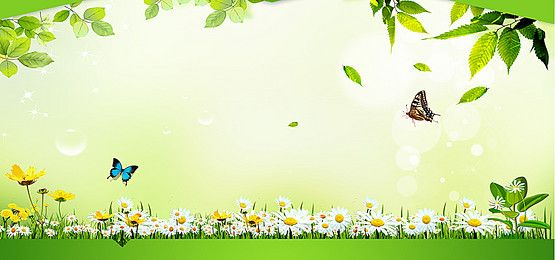 DImartS
MEDITACIÓ
Avui anem al peu d’un penya-segat per respirar l’aire del mar i sentir-nos …
Aprofiteu aquests breus moments de calma i tranquil·litat per començar el dia.
https://youtu.be/kPGFRrcxaDM?t=28
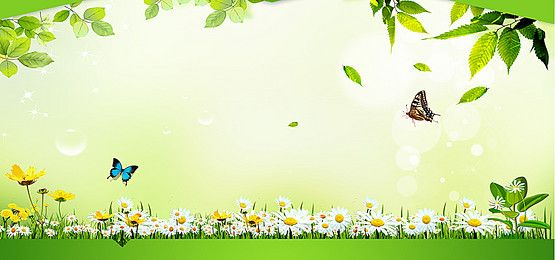 DImecreS
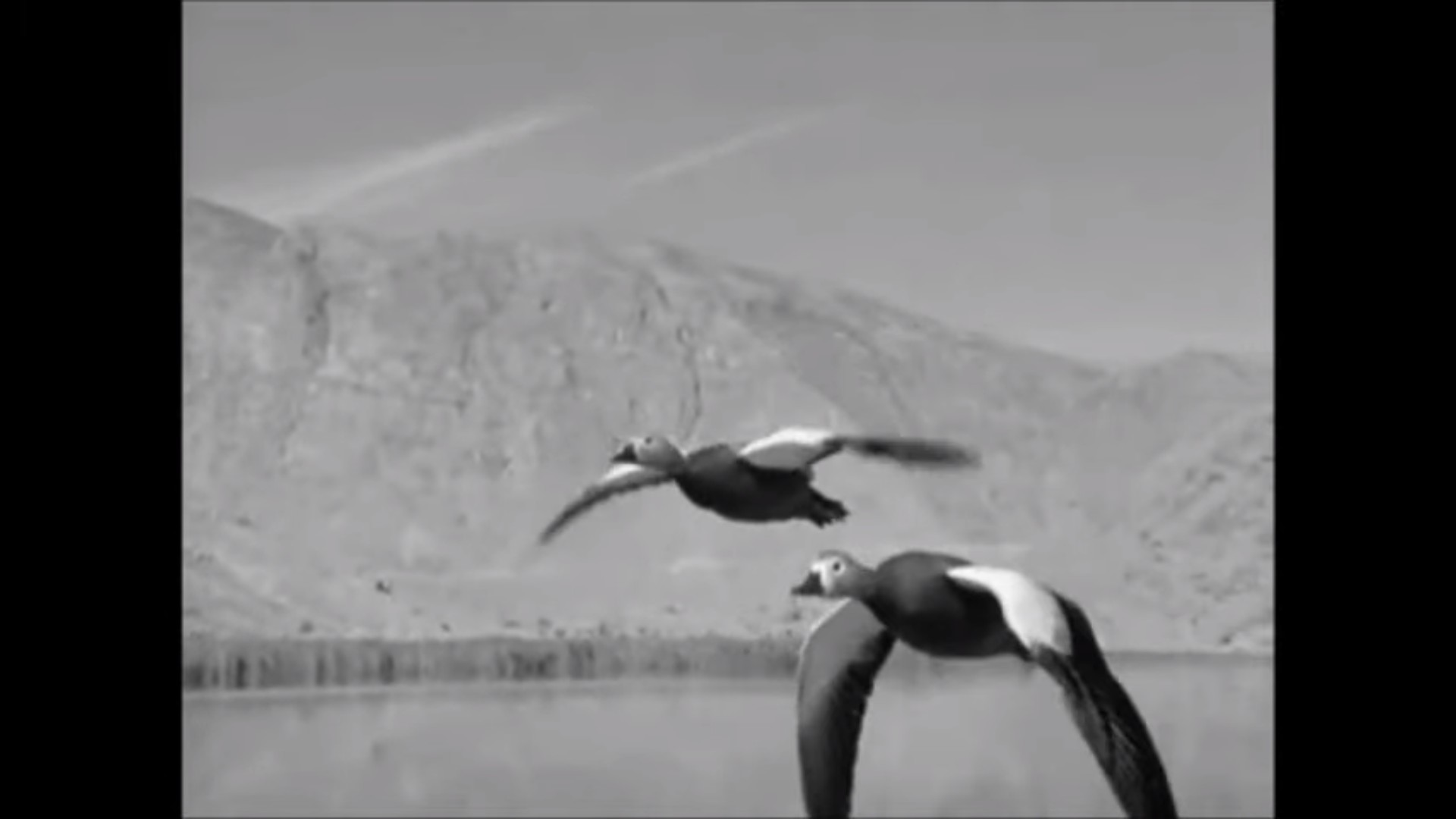 CÀNTIC DE LES CRIATURES
https://www.youtube.com/watch?v=7_bGI-A4UVE
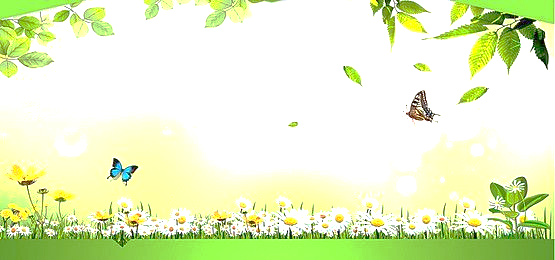 DIjouS
COM UN ARBRE…
Per tal d’alimentar-se i ser fort,
l’arbre endinsa profundament les seves arrels a la terra.
I per tal de créixer estira les seves branques cap a la llum.
 
Nosaltres som com una arbre,
tenim la responsabilitat de créixer i cada vegada ser més persona.
Voldria créixer i estendre’m talment com un arbre ferm.
Vull posar-ho tot de la meva parta per aprendre a anar-me fent cada dia més responsable.
Com l’arbre, no volem tenir por de creixer!
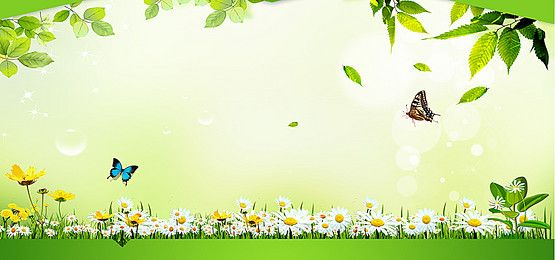 DIvendreS
Mirem cap endins…
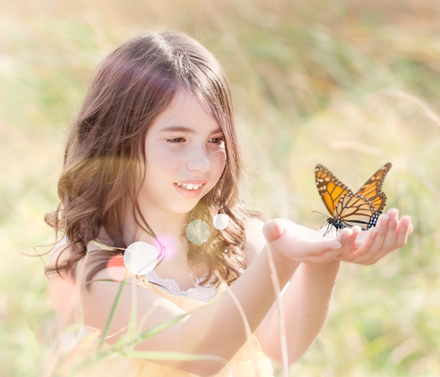 Estem acabant la setmana  en la que hem començat el dia admirant la natura. 

Si tu fossis aquesta nena, quins pensaments tindries?